Agenda
Review last class
Crisis of Meaning
Notes
Communism
Notes

Assignment
REVIEW!!
Objectives
Understand the social impact WWI had on society.

Explain how communism came about.
TPS
Is human nature evil or good?

Explain
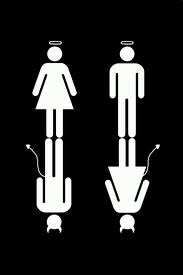 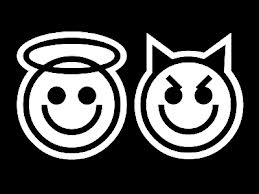 146 Crisis of Meaning
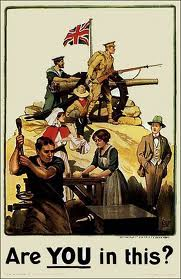 WWI first total war
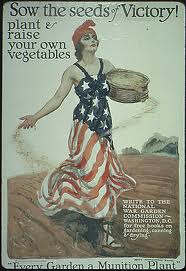 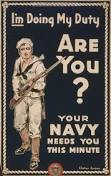 The point?
Destroyed a generation.

Left weak economies, high unemployment.
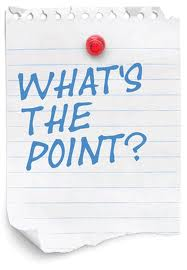 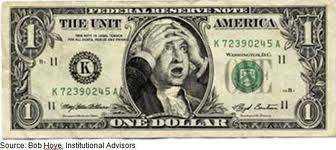 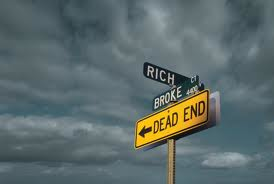 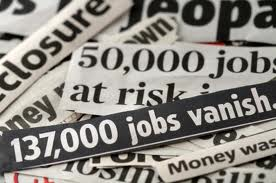 Colonies?
Began to wonder why Europe controlled them.

Couldn’t control themselves.
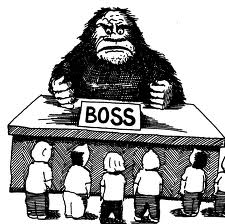 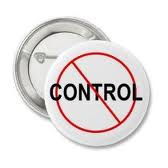 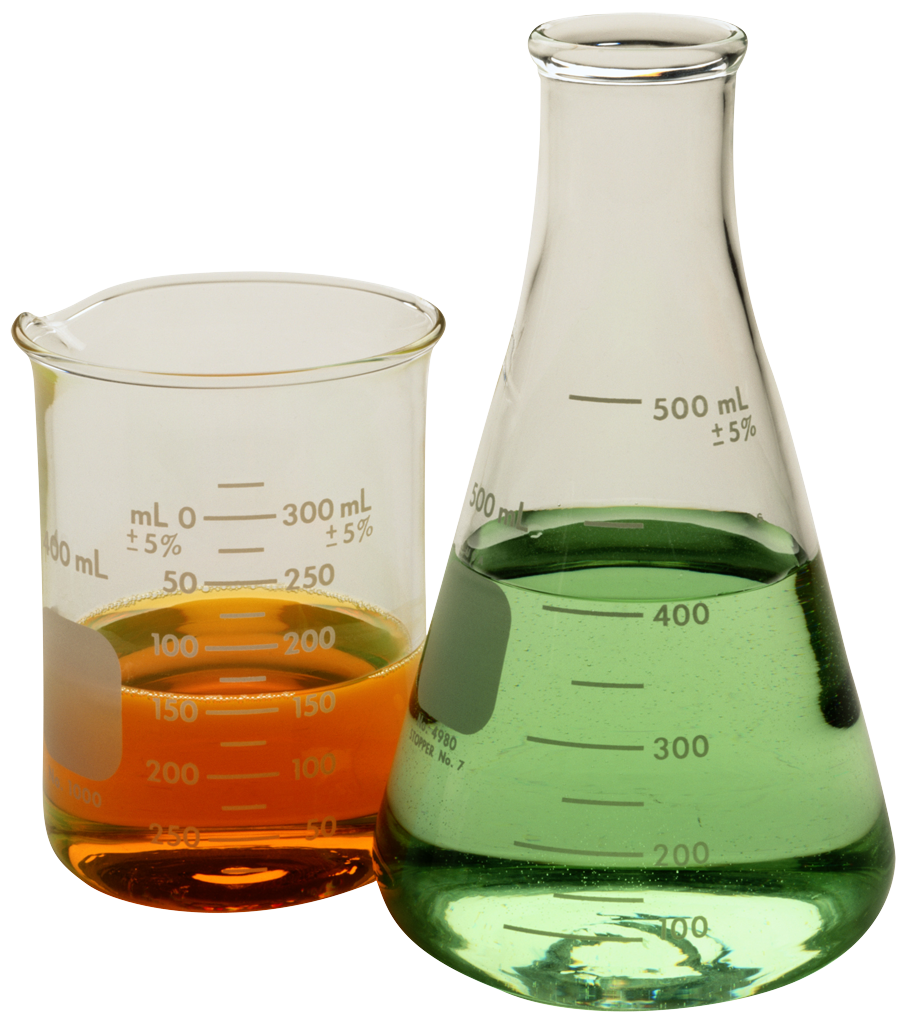 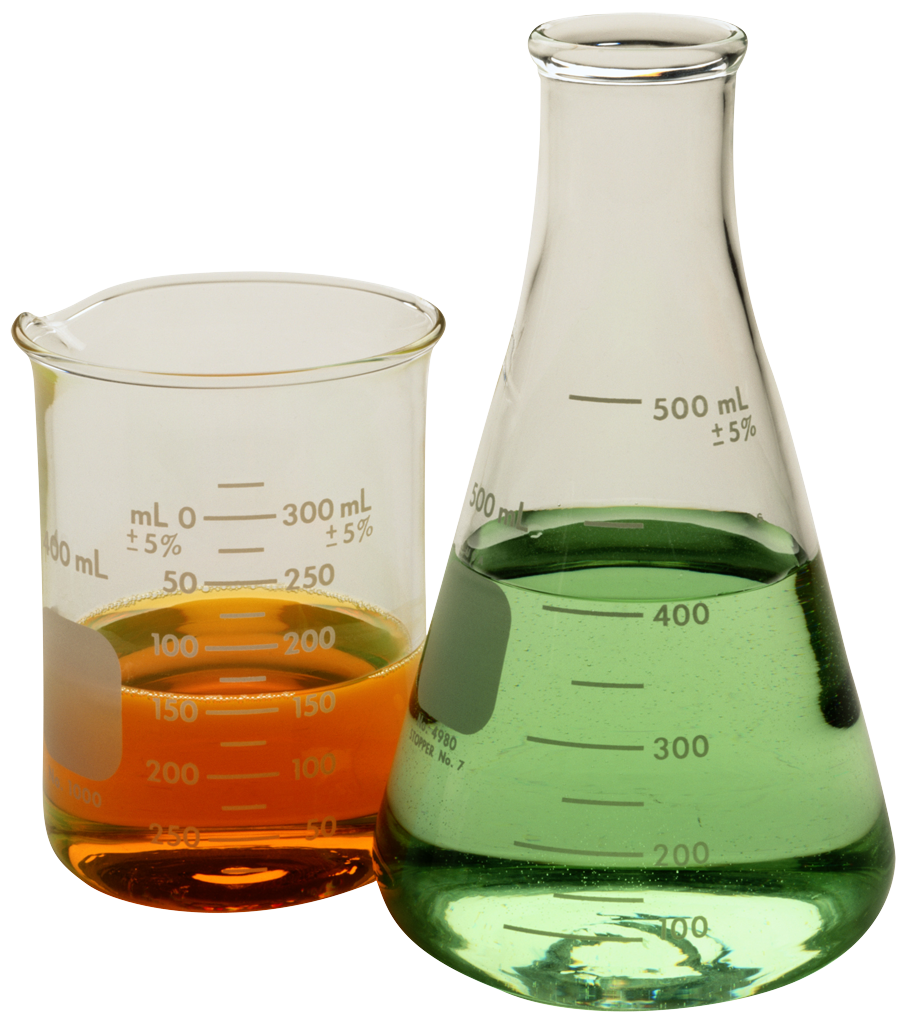 Technology=Good?
Some saw link between technology and destruction.
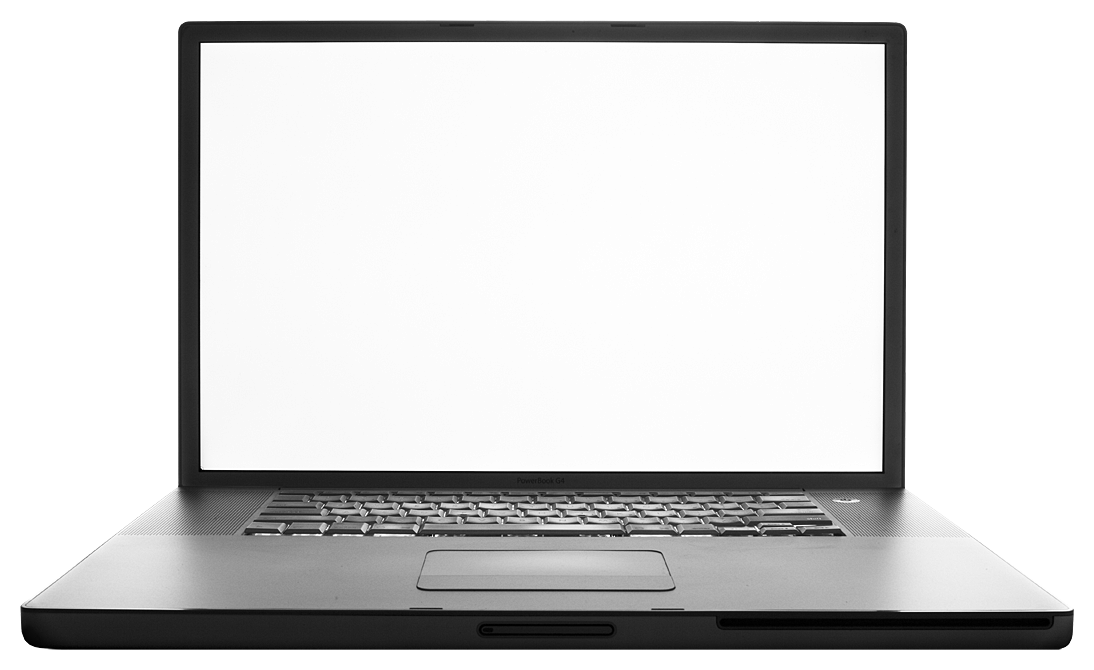 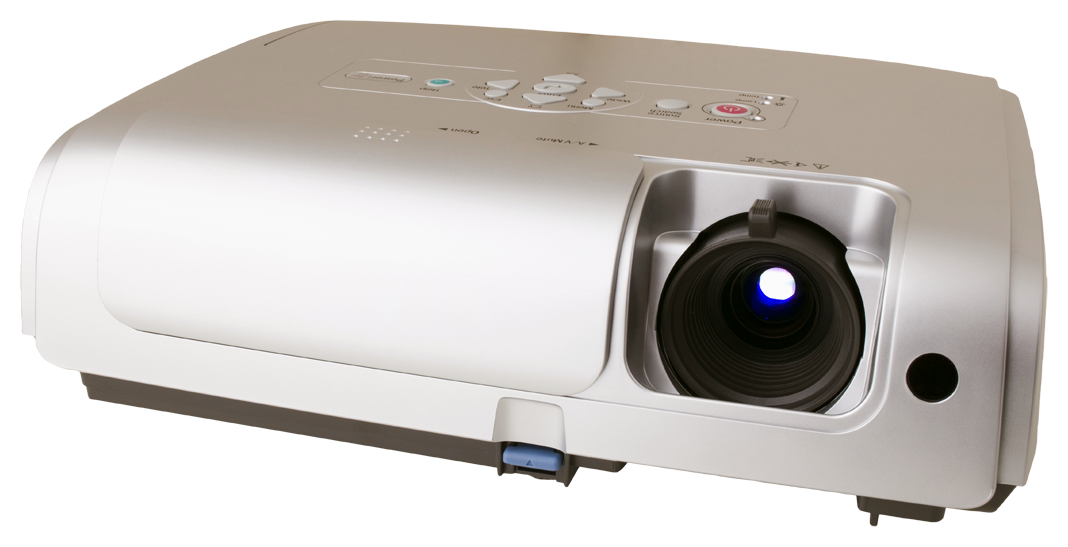 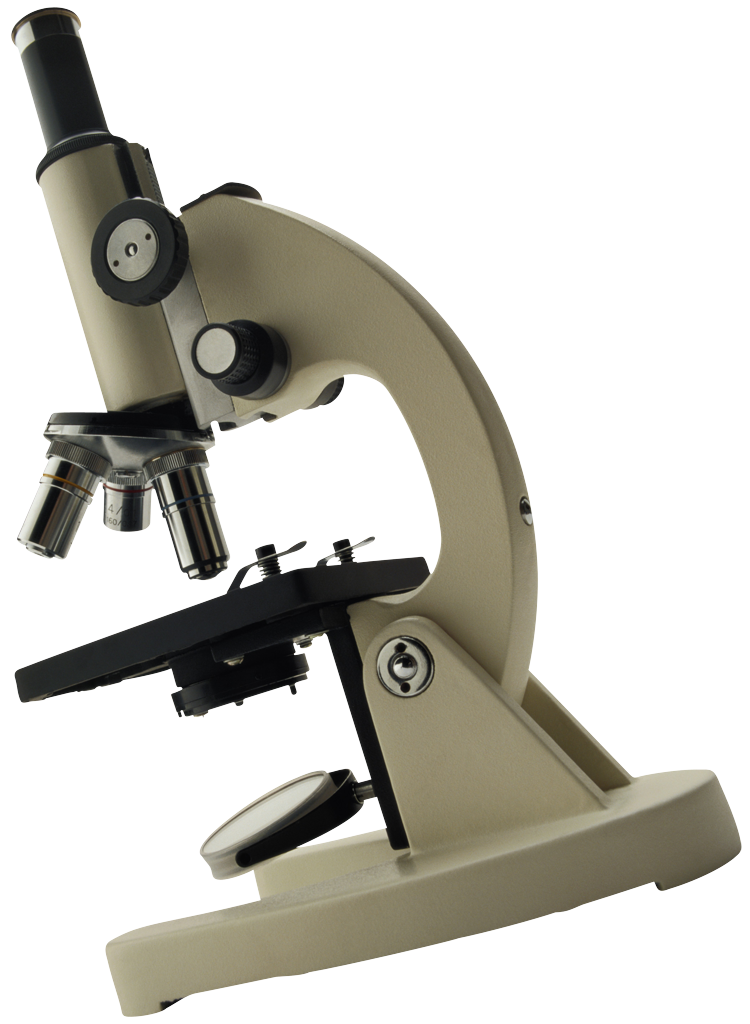 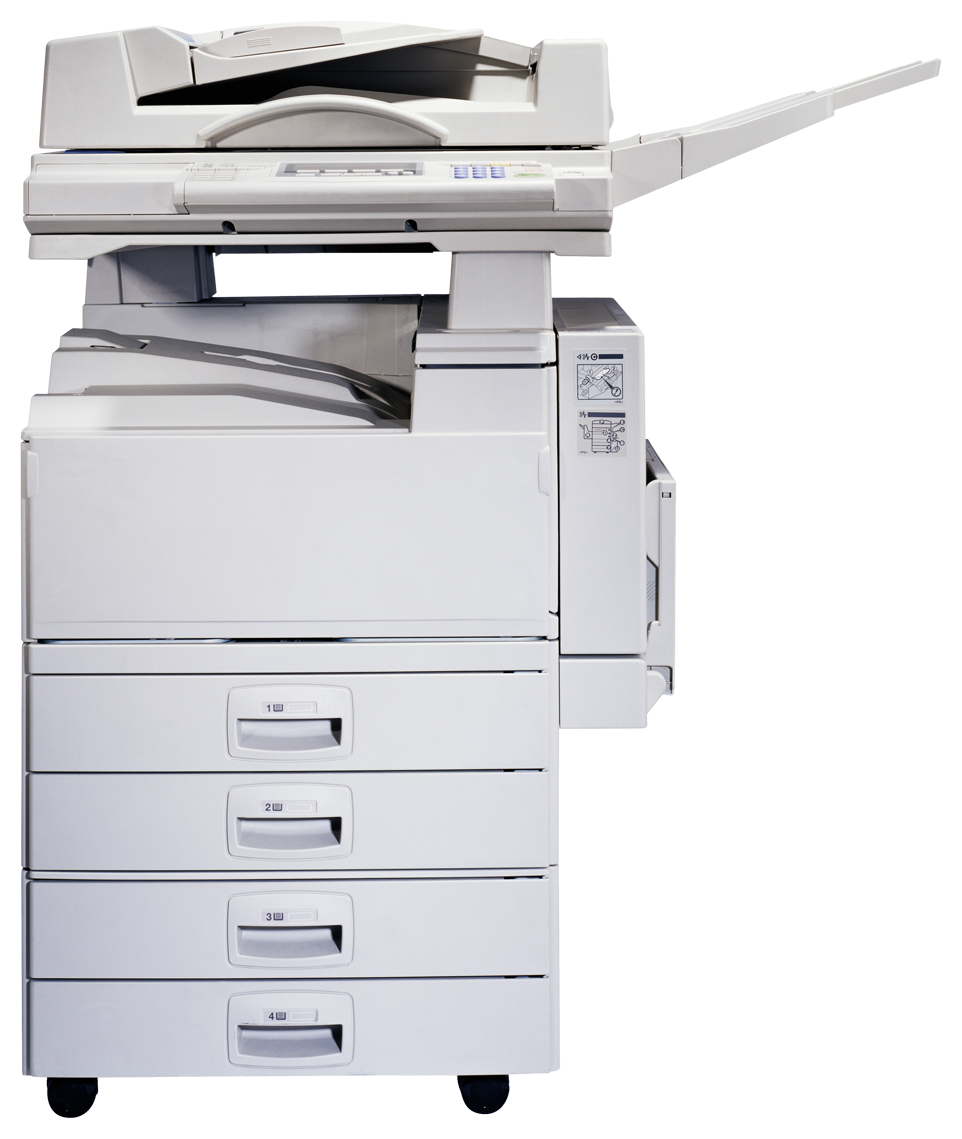 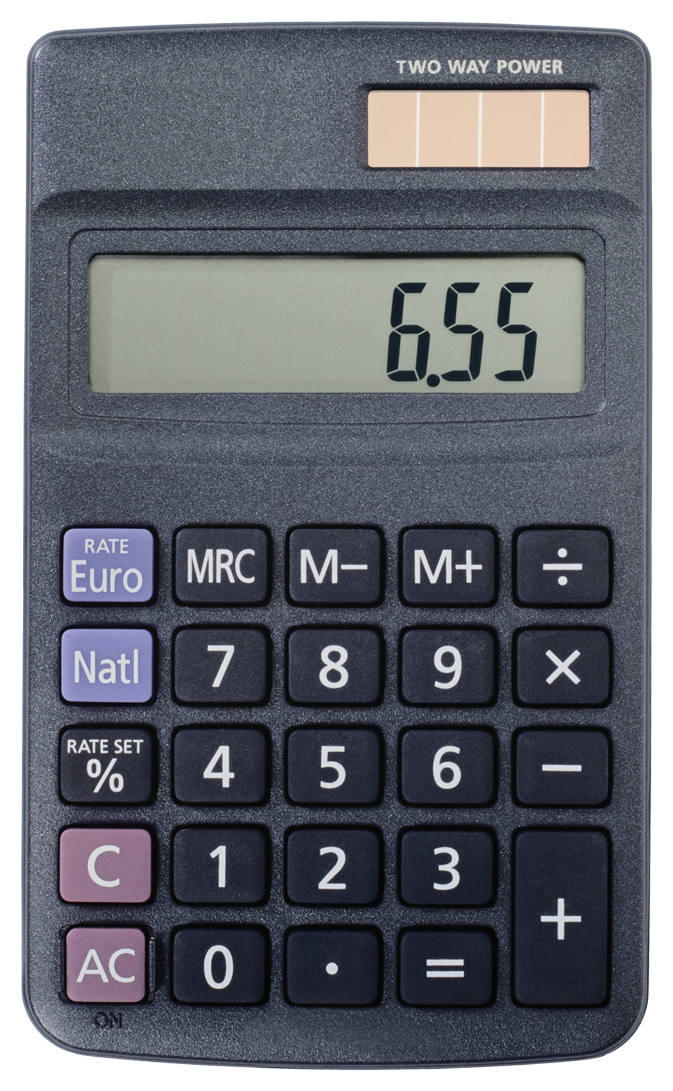 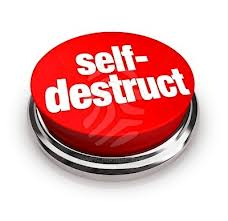 Sigmund Freud
Father of psychology

Found humans had an instinct for aggression and self destruction.
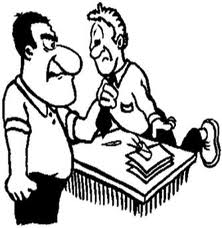 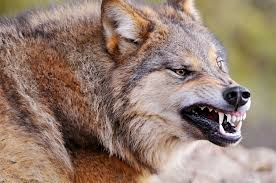 READ
147 Communism
Anticipatory Set
I will read some statistics about the state of the world today. You go to a the boards that best fit your beliefs
Governments should do something to changes this.
Governments should not do anything to change this.
Unsure

May be asked to defend your spot.
More than 25% of the worlds population does not have access to safe drinking water.
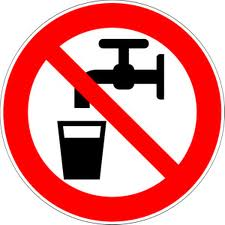 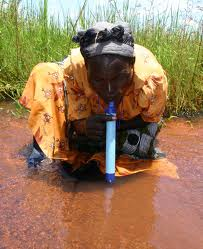 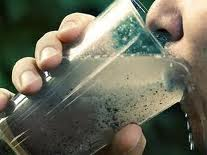 If all the food in the world were divided evenly, everyone would have enough to eat. Because it is not divided evenly, 60% of world’s population is always hungry, 16% go to sleep often without enough to eat, and only 24% always have enough to eat.
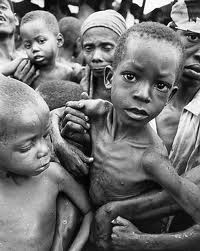 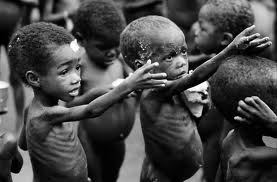 More than 2/3 of the world’s population has to survive on less than $500/year (or less than $2/day)
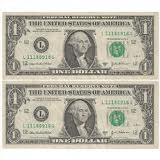 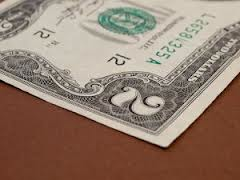 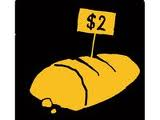 27,000,000 people in the world TODAY  live in slavery.
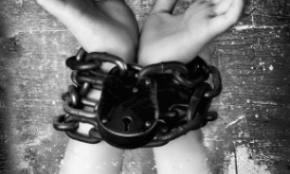 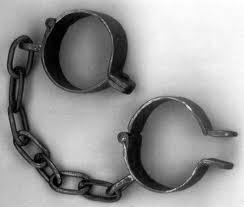 The richest 350 people in the world have incomes greater than the poorest 45% of the world’s population combined.
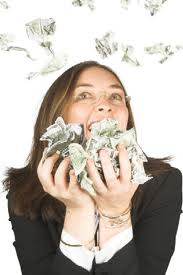 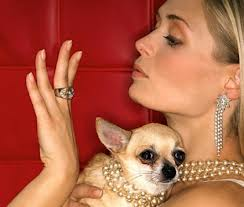 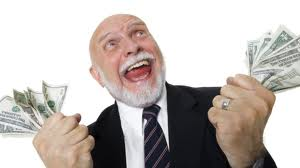 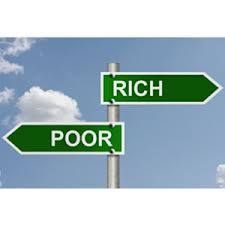 In many countries today (including the U.S.) the gap between the rich and poor is growing wider (rich becoming richer and poor becoming poorer)
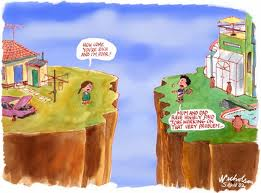 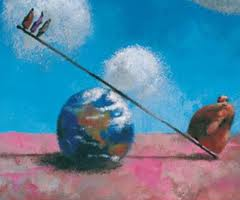 [Speaker Notes: Communists would answer yes to all of these questions.]
Communists
would answer yes to all of these questions.
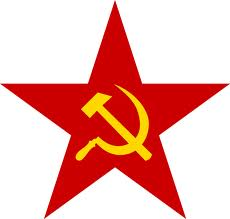 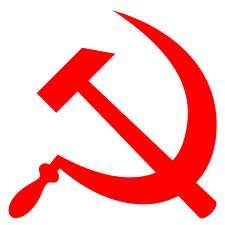 What is communism?
Need to understand SOCIALISM
What was/is socialism?
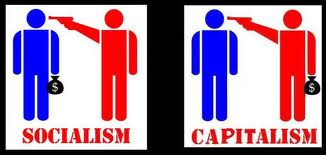 Karl Marx
Invented modern socialism in 1800s because the working-class poverty of the Industrial Revolution
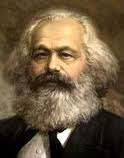 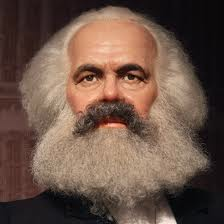 KM
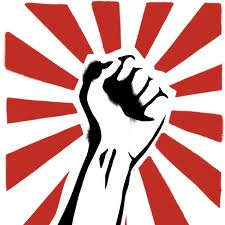 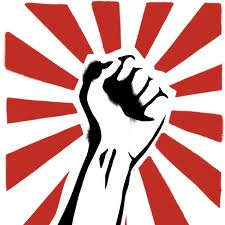 Said workers would start a revolution and overthrow capitalism.
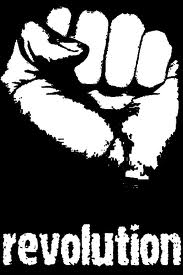 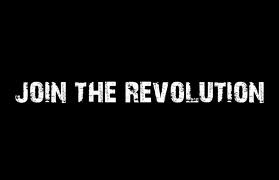 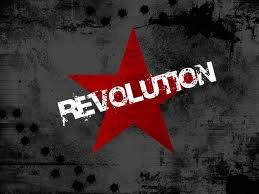 Russia
Vladimir Lenin thought Russia was ready for a socialist revolution.

Chance came in WWI.
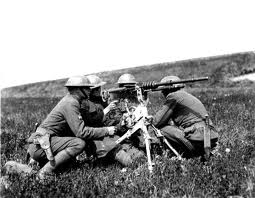 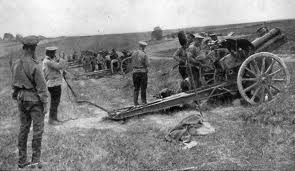 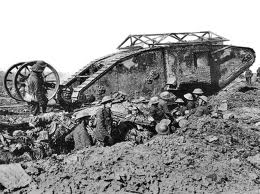 Russia and WWI
Didn’t go well.

No leaders, food or equipment.
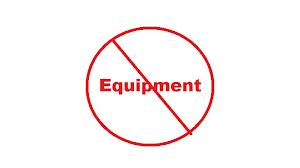 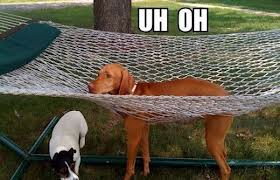 Tsar overthrown
Lenin and the Bolsheviks
Promised peace, land and better working conditions.
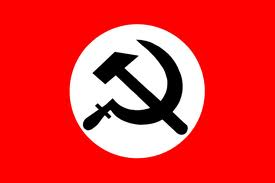 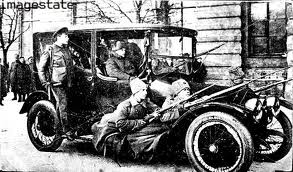 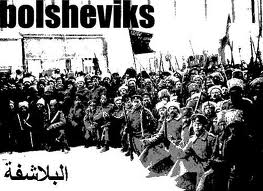 Communism born…
Extreme form of socialism that blends Marx’s economic ideas with Lenin’s ideas about a revolution.
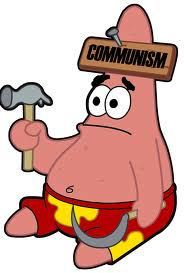 Issues?
Lenin executed 1,000s that opposed communism.
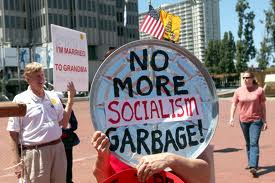 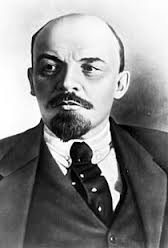 Took over…
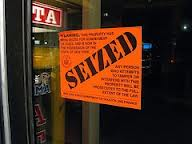 Banks and industries.
Banned political parties
Set up secret police
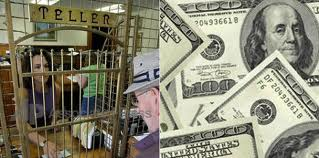 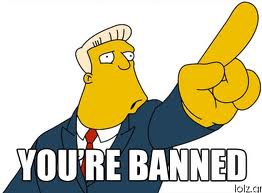 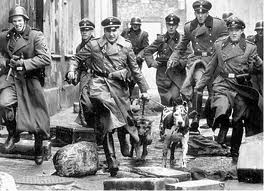 Russia’s New Name
Union of Soviet Socialist Republics
Soviet Union
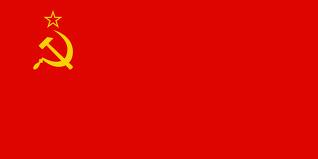 READ IT!
REVIEW IT- Hand in
How did people view WWI?
What will win out in the end aggression or reason?
What is communism similar to?
Who started communism?
What is bad about communism?